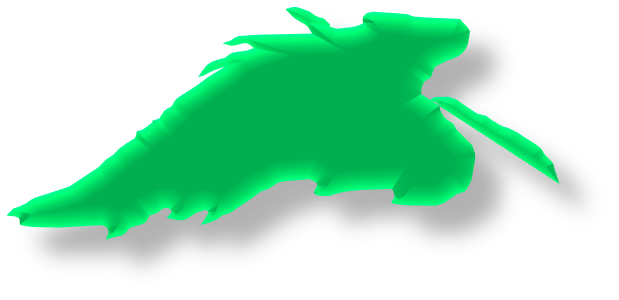 শুভেচ্ছা
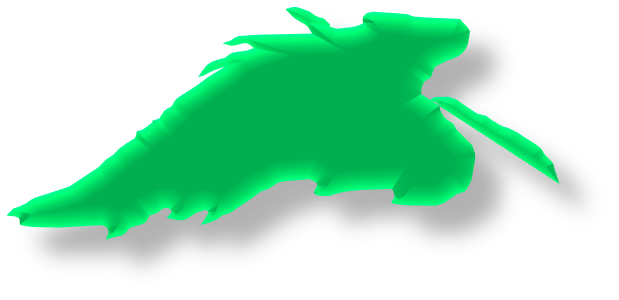 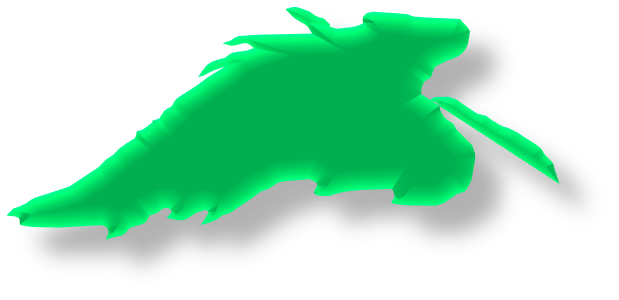 শিক্ষক পরিচিতি
SHAHENA AKTHER  
সহকারী শিক্ষক  
ব্রাহ্মণডুরা সরকারি প্রাথমিক বিদ্যালয়।
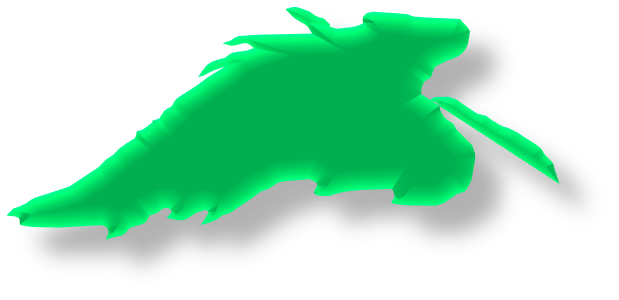 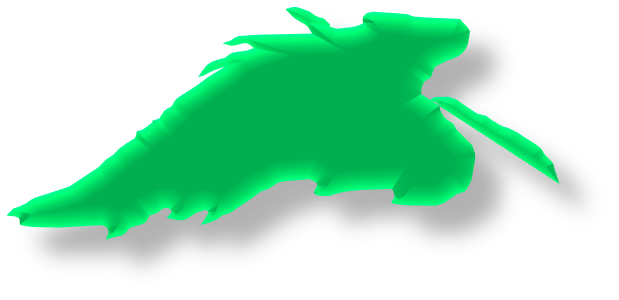 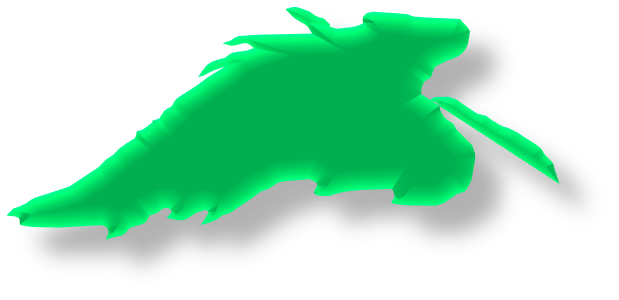 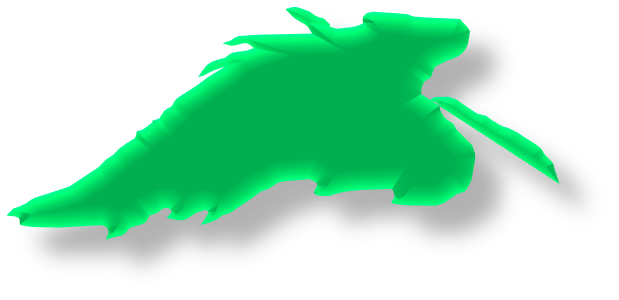 পাঠ পরিচিতি
শ্রেণি: পঞ্চম
         বিষয় : প্রাথমিক গণিত
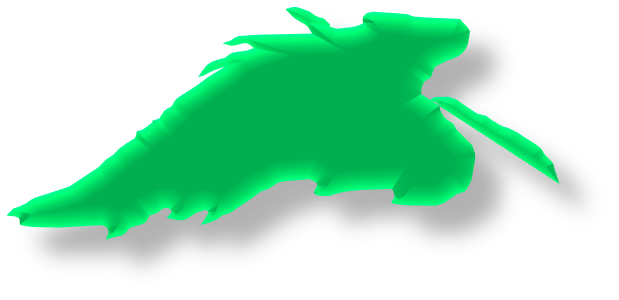 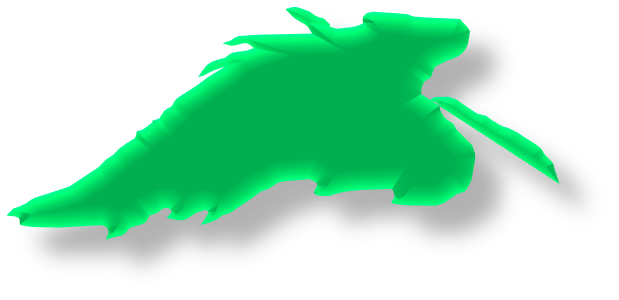 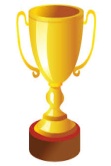 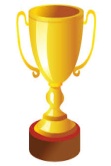 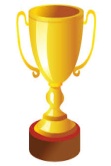 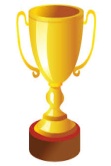 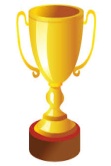 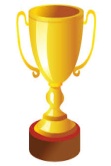 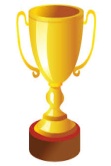 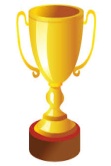 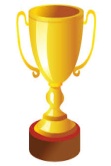 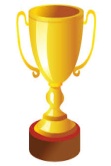 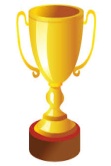 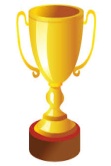 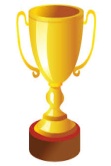 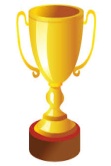 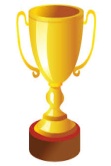 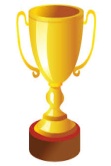 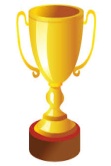 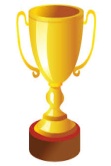 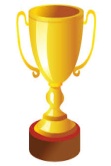 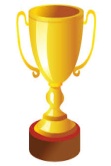 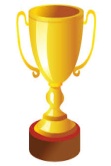 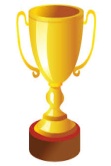 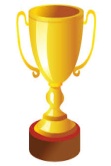 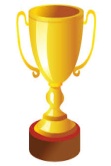 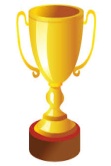 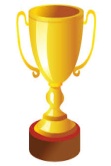 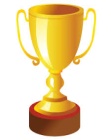 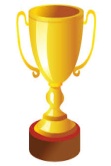 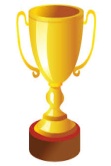 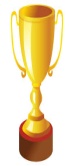 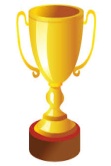 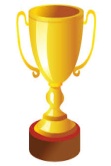 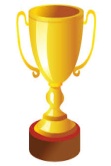 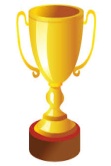 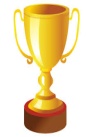 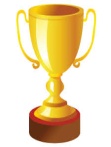 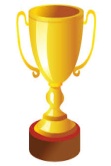 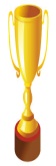 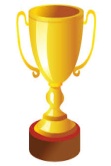 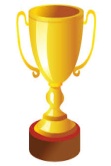 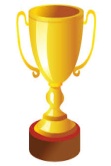 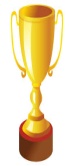 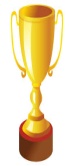 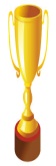 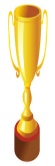 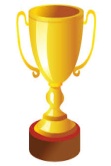 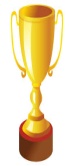 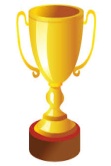 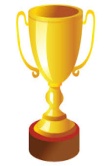 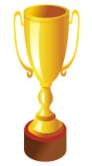 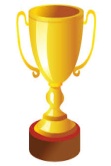 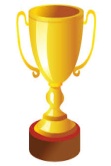 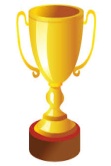 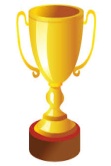 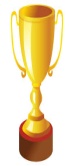 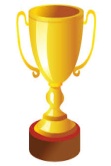 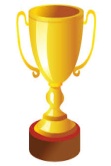 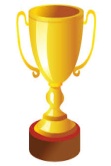 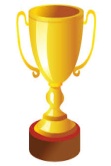 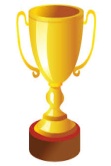 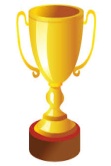 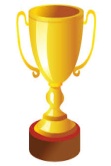 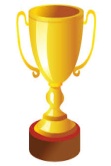 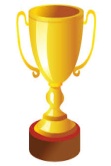 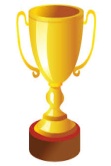 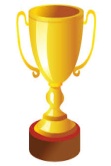 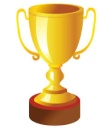 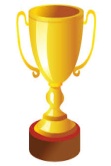 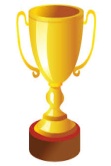 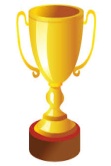 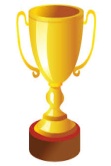 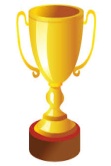 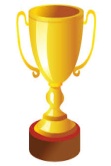 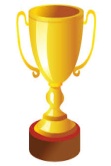 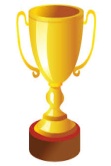 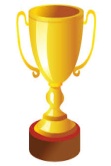 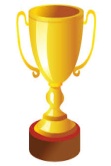 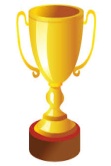 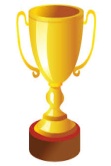 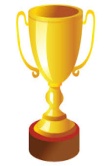 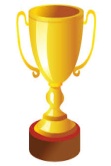 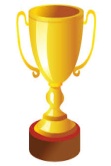 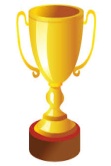 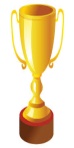 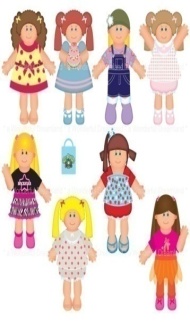 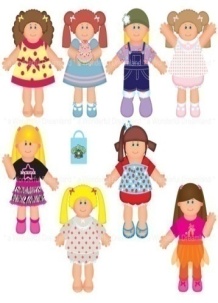 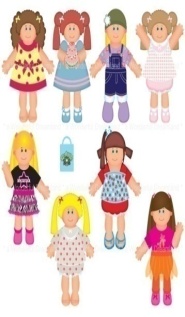 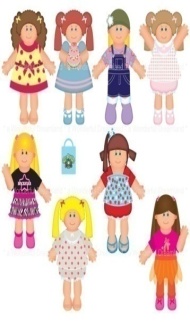 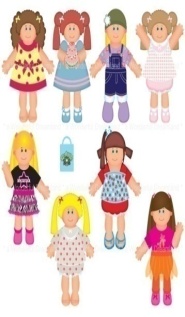 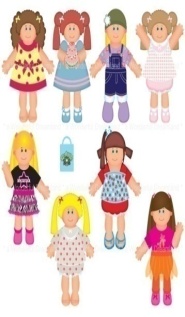 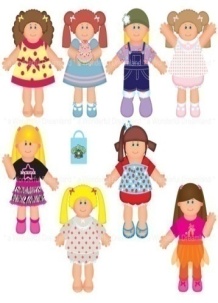 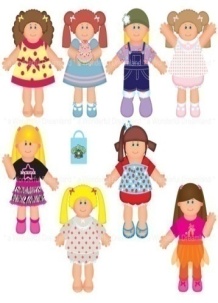 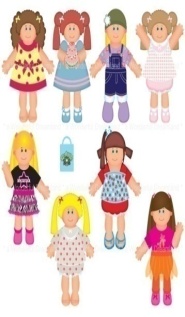 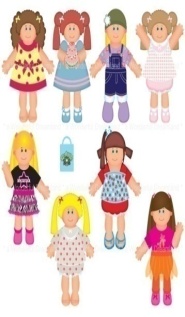 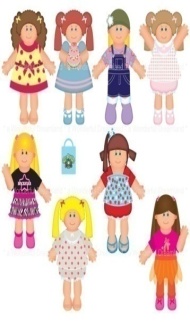 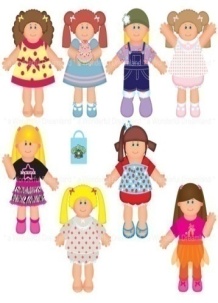 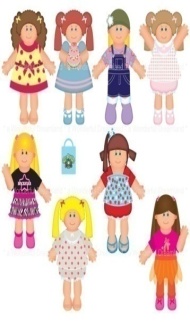 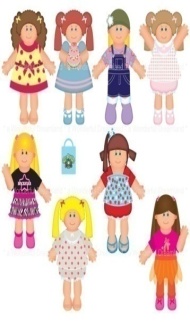 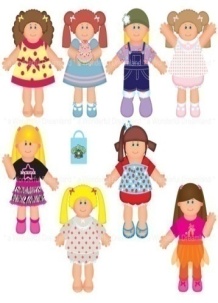 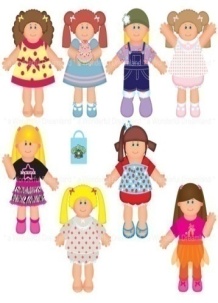 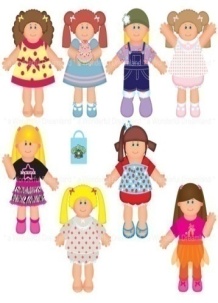 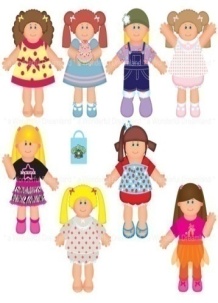 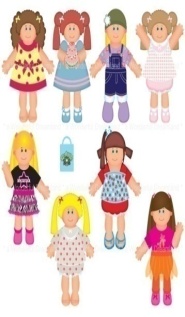 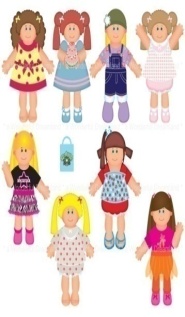 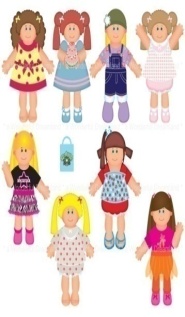 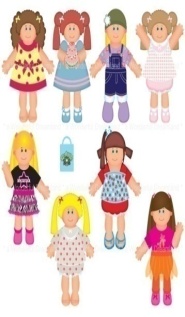 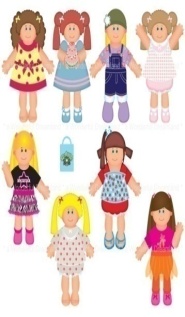 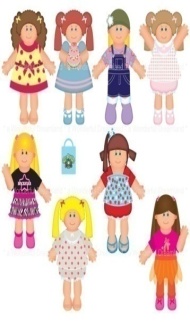 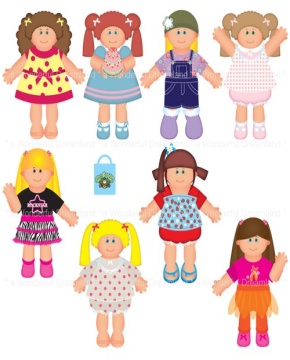 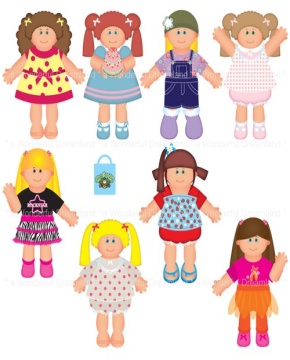 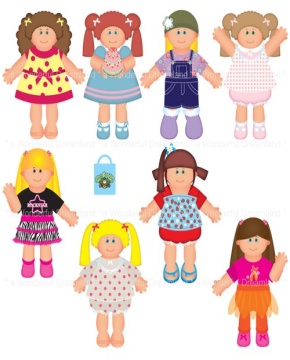 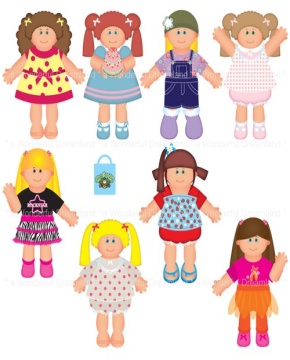 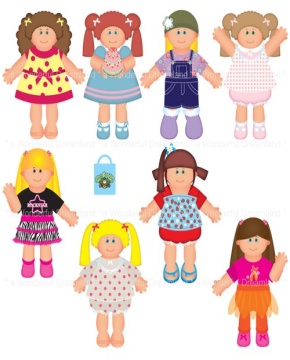 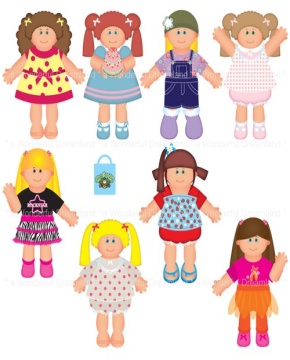 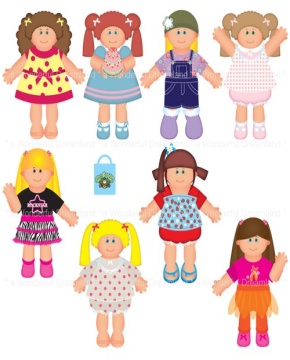 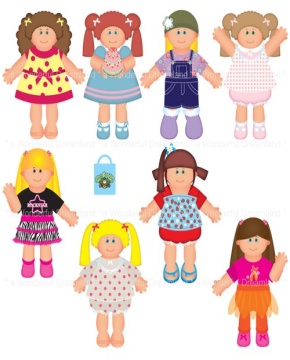 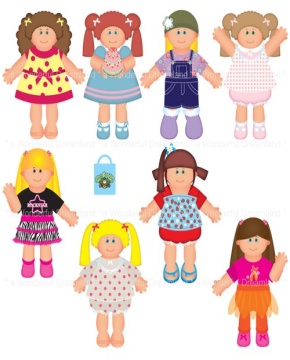 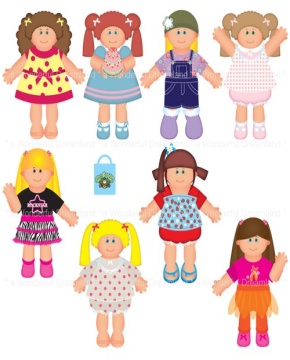 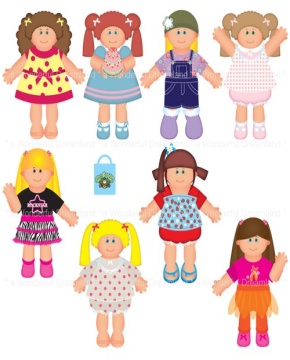 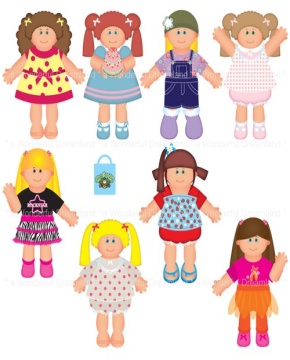 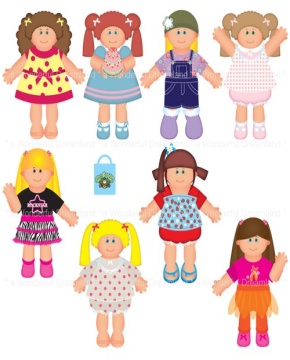 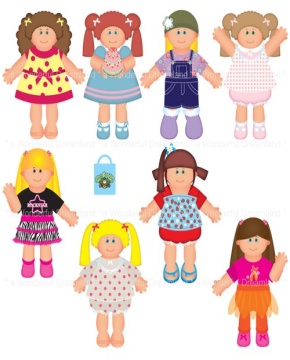 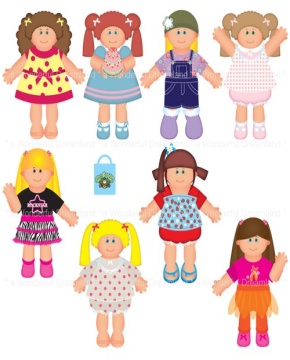 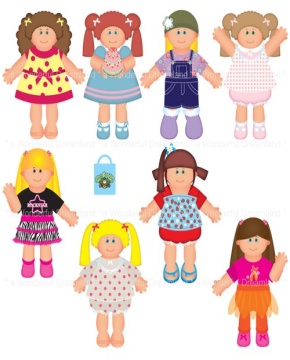 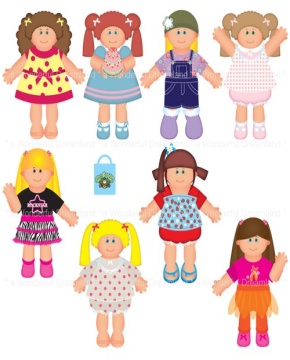 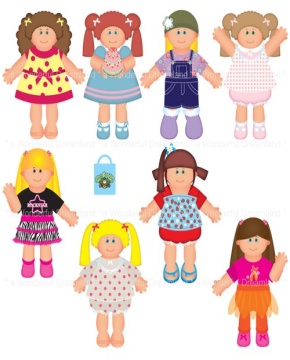 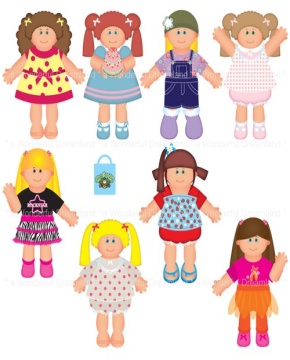 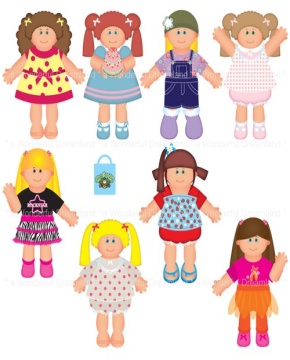 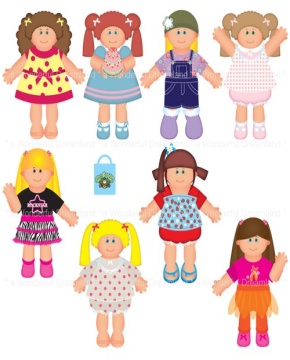 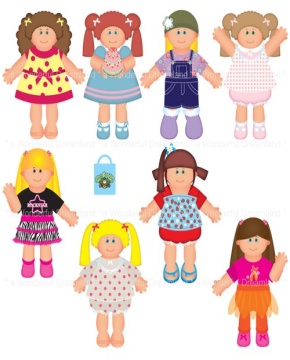 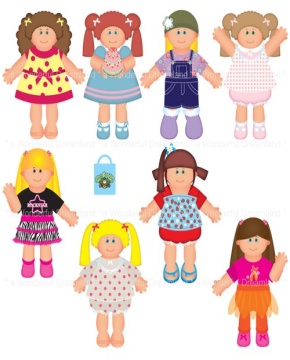 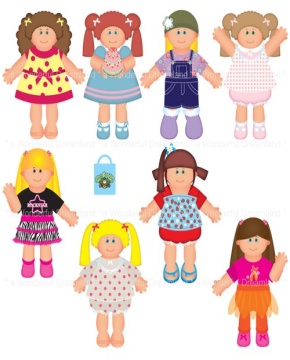 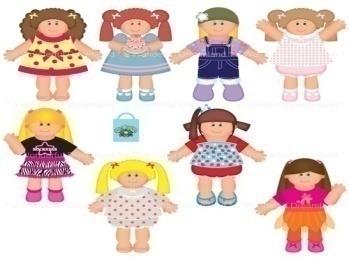 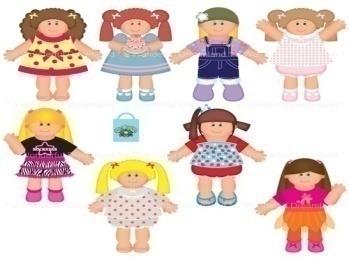 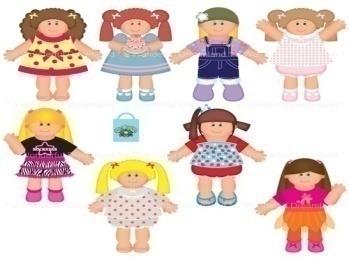 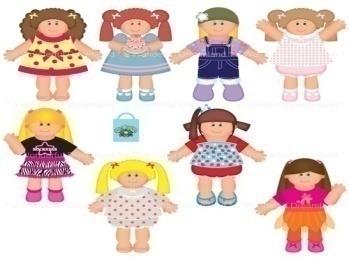 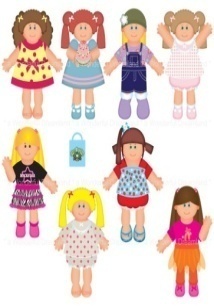 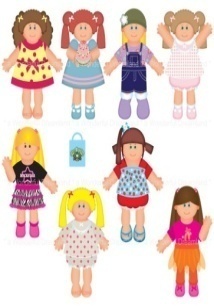 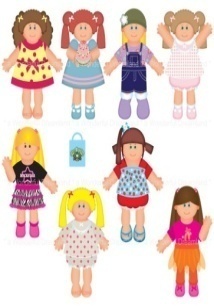 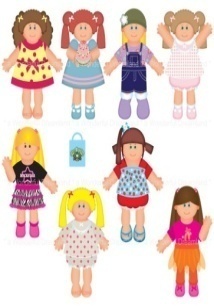 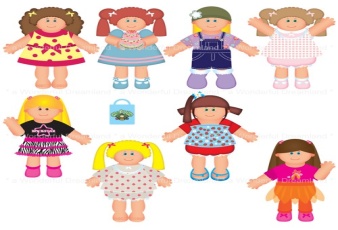 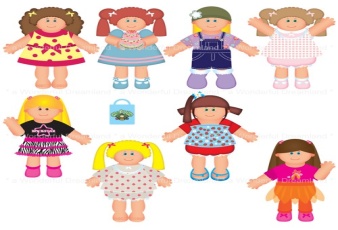 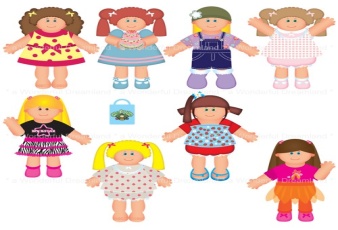 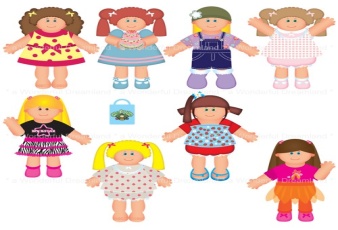 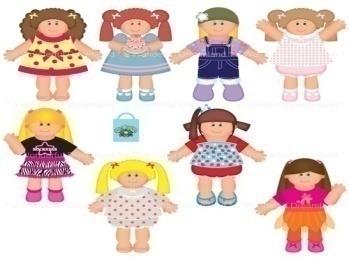 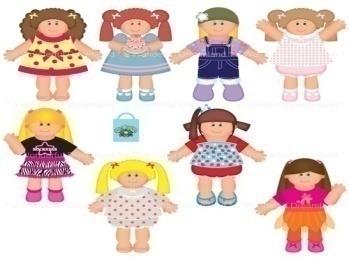 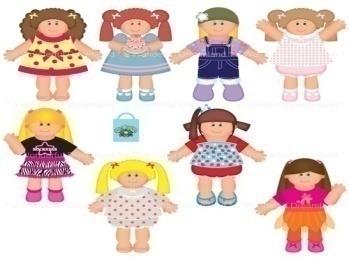 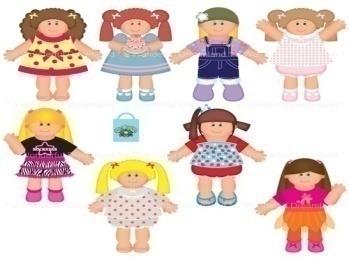 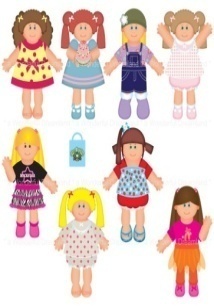 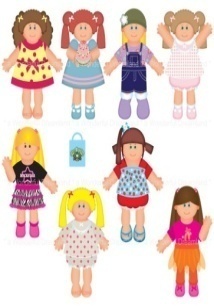 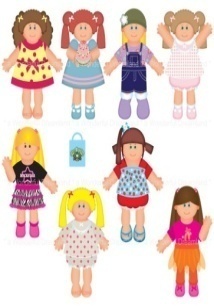 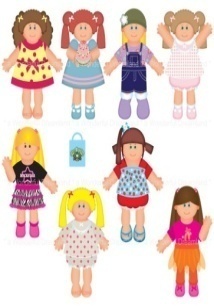 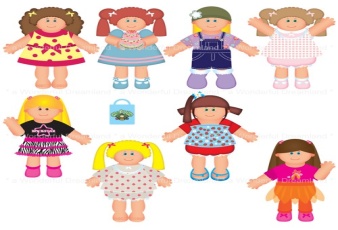 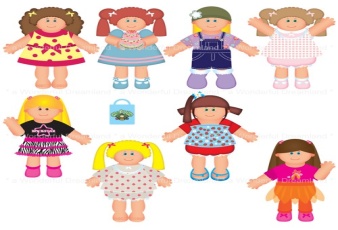 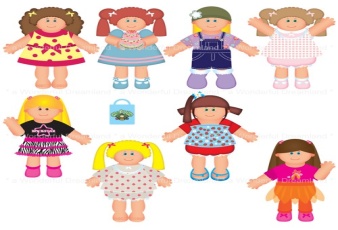 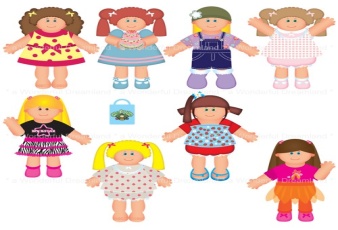 আজকের পাঠ
গড়
অধ্যায় : ৮ম 
    পৃষ্ঠা : 89- 93
শিখণফল
১. গড় কি তা বলতে পারবে ।
    2. গড় নির্ণয়ের সূত্র বলতে পারবে । 
    ৩. গড় নির্ণয় করতে পারবে।
গড় নির্ণয়ের সূত্র  
১। গড়= রাশিগুলোর যোগফল ÷ রাশির সংখ্যা
গড় সম্পর্কিত আরও একটি সূত্র 
২। রাশিগুলোর যোগফল = গড় × রাশির সংখ্যা
লক্ষণীয় বিষয়  গড় নির্ণয়ের ক্ষেত্রে রাশিগুলো সমজাতীয় হতে হবে।
সমস্যা : ৭ , ৮, ৯ , ৪ এর গড় নির্ণয় কর
7+8+9+4
সমাধান :
28
7
7
7
7
এখানে,
২৮
রাশি গুলোর যোগফল
রাশি গুলোর  সংখ্যা
৪
গড়
৭
এসো বোর্ডে করি
১২ , ৩৫ , ৪৫ , ১৫ , ৮০  এর গড় নির্ণয় করি ।
মুল্যায়ণ
1. গড় নির্ণয়ের সুত্র বল ?
      উত্তর : গড়= রাশিগুলোর যোগফল ÷ রাশির সংখ্যা
2. গড় নির্ণয়ের ক্ষেত্রে রাশিগুলোর  যোগফল  নির্ণয়ের সূত্র বল ?
    উত্তর : রাশিগুলোর যোগফল = গড় × রাশির সংখ্যা
৩.  ৪২ , ১৫ , ৪৫ এর গড় কত ?
      উত্তর :  ৩4
বাড়ির কাজ
অনুশীলনী ৮ এর  ১ ( ২ , ৪ ) নং
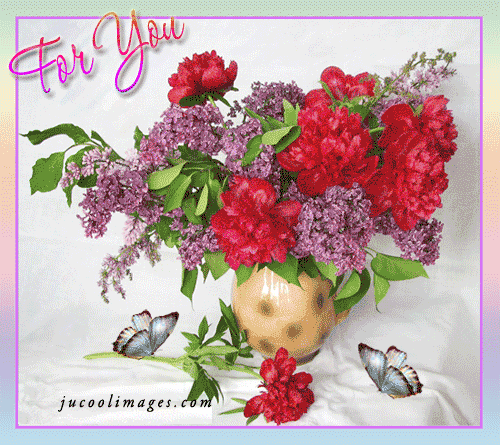 ধন্যবাদ